Emotions & decision-making
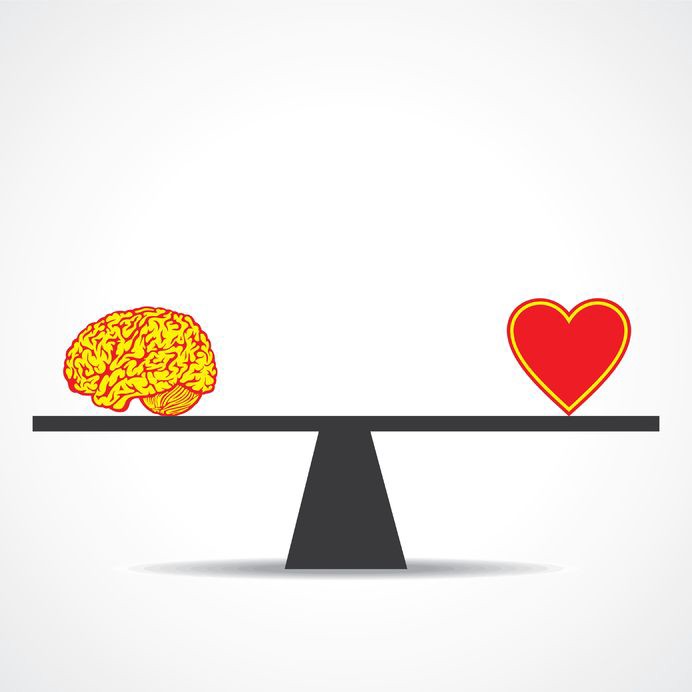 System 1 & System 2 thinking (Kahnemann & Tsversky)
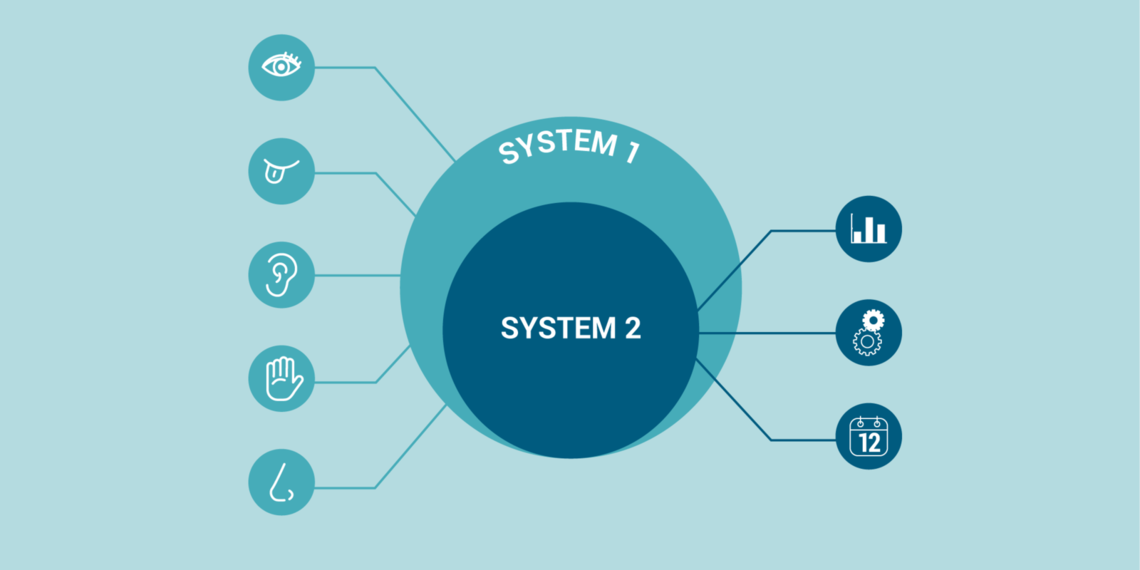 System 1: near-instinctual 
decisions; this is the realm of 
‘every day’ thinking, unreflexive, 
uncritical, gullible & susceptible 
to erroneous beliefs

System 2: for higher logic; this is 
where our critical thinking skills 
come into play, where we can stand back and think through problems.
Which wins?
We make most decisions based on emotion, but even the rational parts:

Depend on our mood (e.g. the study of judges who made more punitive decisions when they were close to lunch time (ie. “hangry”);

Are often flawed.
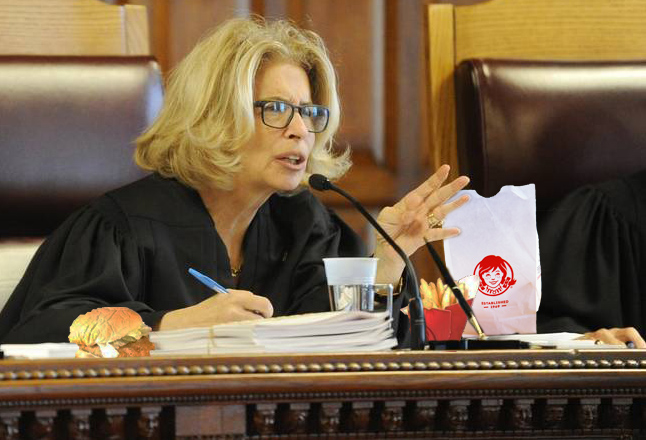 A very potent emotion: ANGER
Science First:
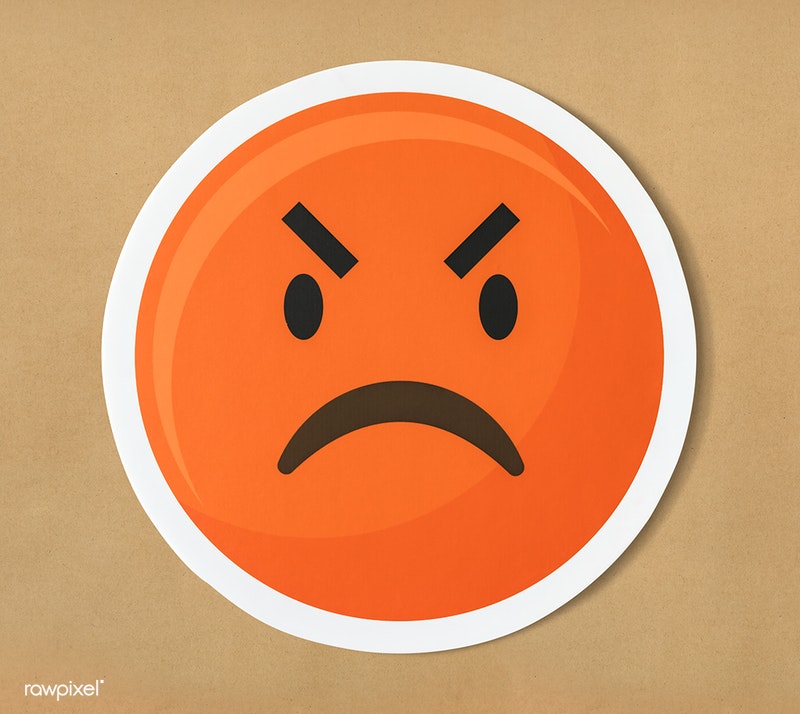 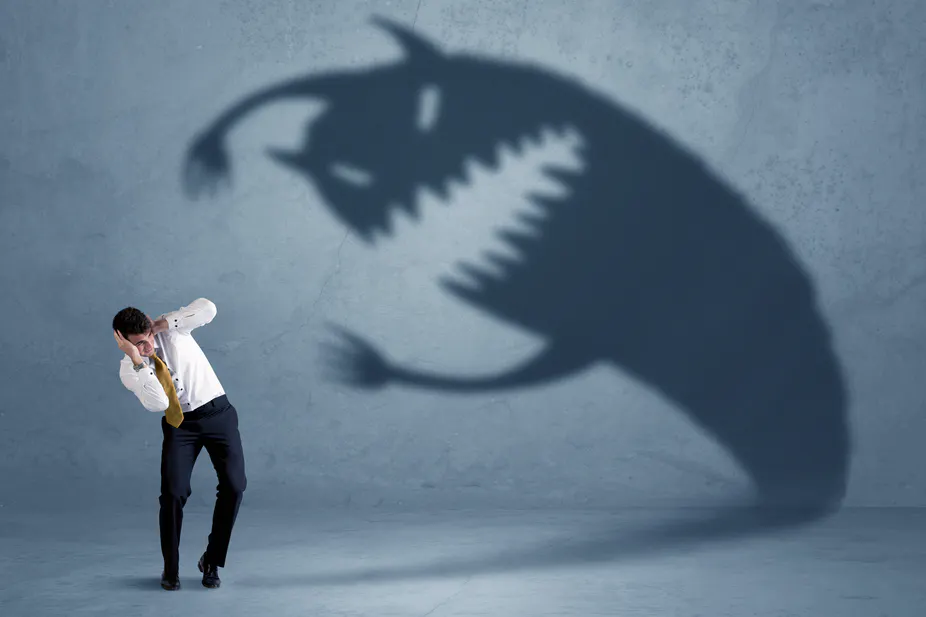 Another big one: FEAR(Tim Harford)
We are hardwired to have fears (Hans Rosling):
Our survival was predicated on avoiding things that could kill us like some of our most common fears:
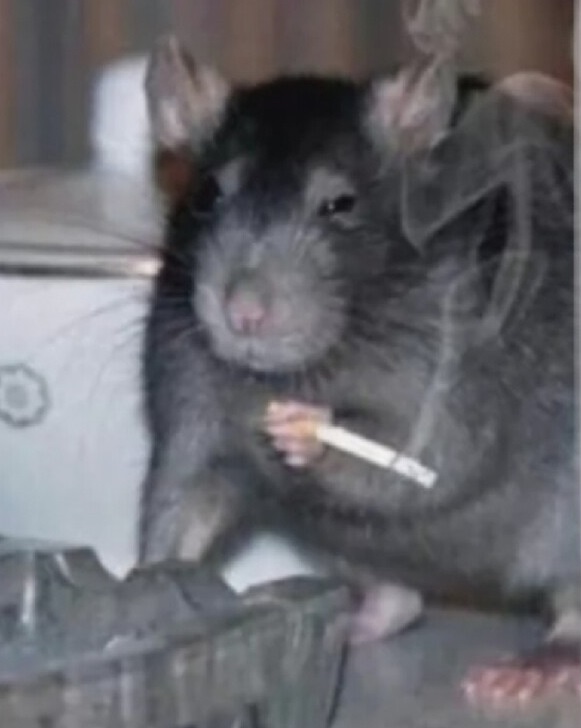 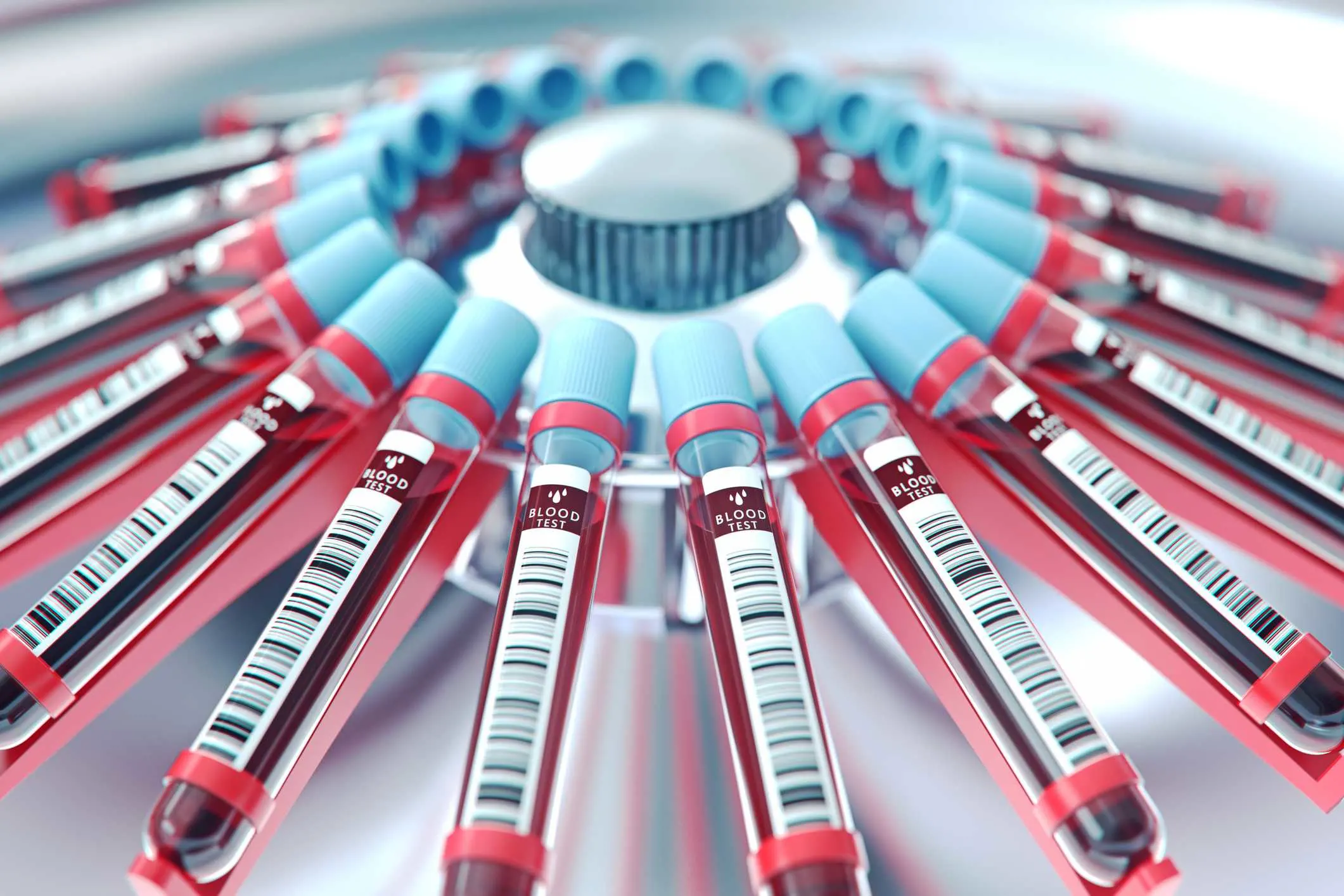 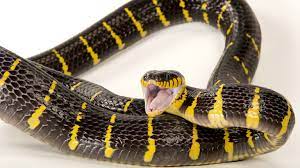 Self-interest and avoiding cognitive dissonance(Tim Harford):
Do I really have to believe this?
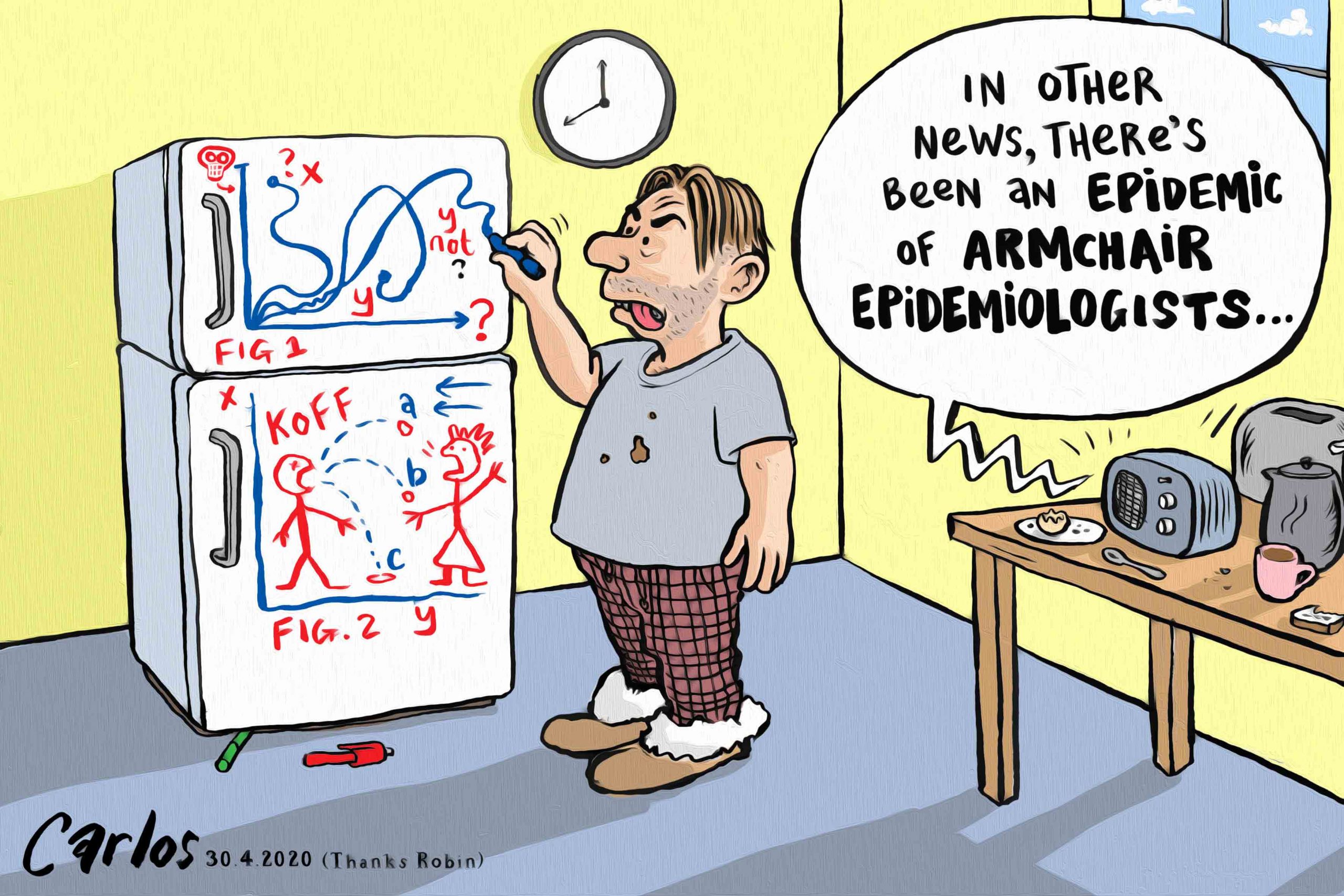 To avoid having to change one’s beliefs, behaviours,
 etc. we often find people looking for ‘loopholes’ in 
others’ arguments.

Intuitively we think that more facts and data can 
sway people to change their minds, but …

the more facts and figures, often the more opportunities people have to find ‘loopholes’ to discount the information!!
Altruism (helpfulness) (Tim Harford):
Hans Rosling on managing emotionaldecision-making